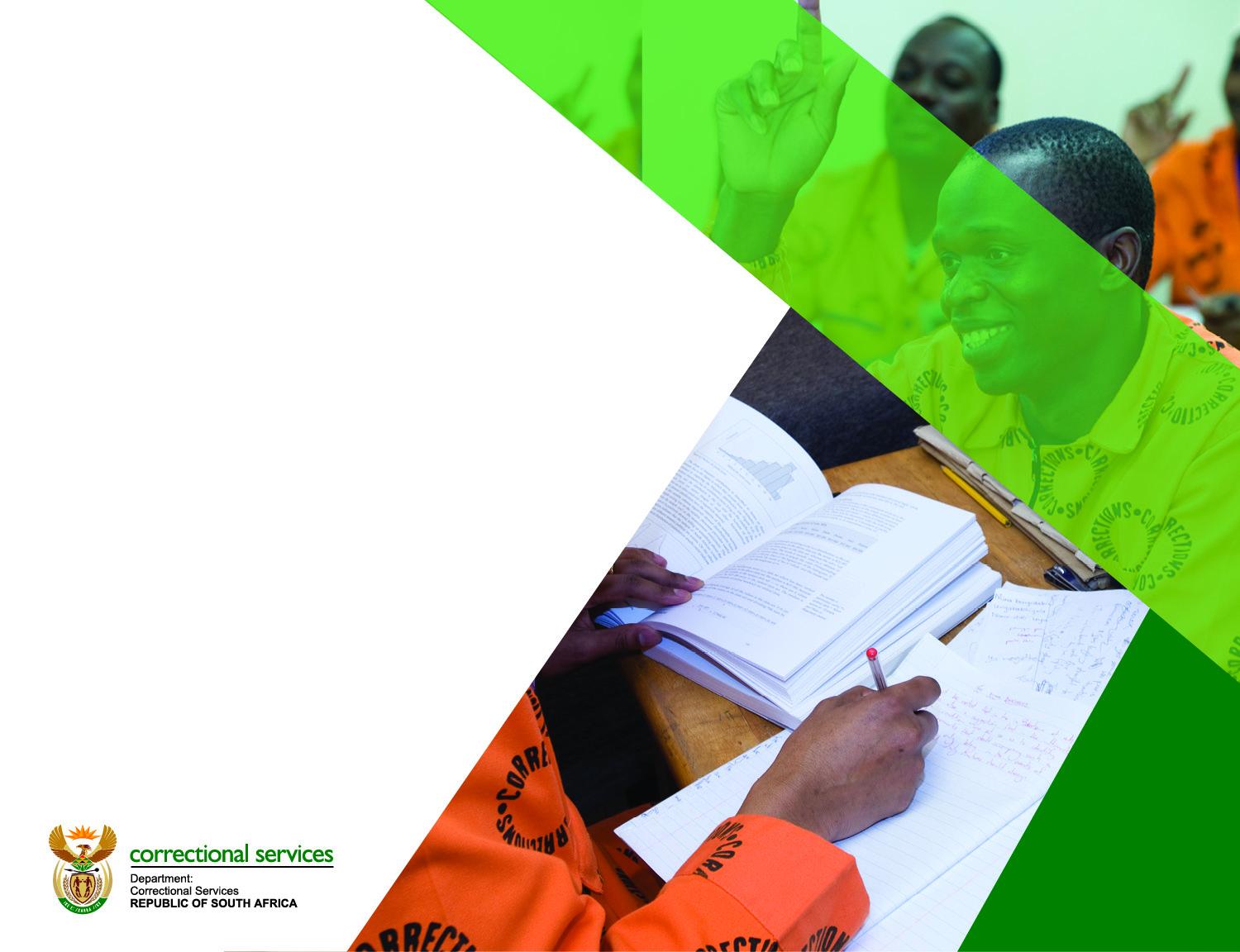 NATIONAL MANAGEMENT QUARTERLY
PERFORMANCE REVIEW 

LMN: REGION
Date:24 NOVEMBER 2020
2020/21
PERFORMANCE TARGETS NOT ACHIEVED DURING QUARTER 2
Notes to the presentation
Regions to focus on targets not achieved for Quarter 2
Reports should indicate what was planned against what was not achieved
Include under achievement at source (Correctional Centres and Management Areas)
Identify root causes of the under achievement and associated risks
Explain the corrective actions required in a projectised approach (i.e. what needs to be done, when and by whom, when is the target expected to be achieved)
What are the long term solutions to ensure that the problems identified do not re-occur 
Where the reasons for under-performance are COVID related, what are the alternative modes of delivery that will be implemented for Q2 to Q4 to ensure performance gets back on track
PROGRAMME 3

REHABILITATION
PERFORMANCE INDICATOR NOT ACHIEVED:
Percentage of inmates receiving spiritual care services
1. REGIONAL TARGET VERSUS PERFORMANCE FOR 2nd QUARTER (2020/2021)
2. SOURCE OF UNDER-ACHIEVEMENT AT MANAGEMENT AREA LEVEL
PERFORMANCE INDICATOR NOT ACHIEVED:
Percentage of inmates receiving spiritual care services
2. SOURCE OF UNDER-ACHIEVEMENT AT CORRECTIONAL CENTRE LEVEL
PLAN TO ADDRESS UNDER PERFORMANCE:
Percentage of inmates receiving spiritual care services
4. PROJECT PLAN TO ADDRESS UNDER PERFORMANCE
PERFORMANCE INDICATOR NOT ACHIEVED:
Percentage of inmates receiving psychological care services
1. REGIONAL TARGET VERSUS PERFORMANCE FOR 2nd QUARTER (2020/2021)
2. SOURCE OF UNDER-ACHIEVEMENT AT MANAGEMENT AREA LEVEL
PERFORMANCE INDICATOR NOT ACHIEVED:
Percentage of inmates receiving psychological care services
2. SOURCE OF UNDER-ACHIEVEMENT AT CORRECTIONAL CENTRE LEVEL
PLAN TO ADDRESS UNDER PERFORMANCE:
Percentage of inmates receiving psychological care services
4. PROJECT PLAN TO ADDRESS UNDER PERFORMANCE
PERFORMANCE INDICATOR NOT ACHIEVED:
Percentage of offenders participating in FET per academic year
1. REGIONAL TARGET VERSUS PERFORMANCE FOR 2nd QUARTER (2020/2021)
2. SOURCE OF UNDER-ACHIEVEMENT AT MANAGEMENT AREA LEVEL
PERFORMANCE INDICATOR NOT ACHIEVED:
Percentage of offenders participating in FET per academic year
2. SOURCE OF UNDER-ACHIEVEMENT AT CORRECTIONAL CENTRE LEVEL
PLAN TO ADDRESS UNDER PERFORMANCE:
Percentage of offenders participating in FET per academic year
4. PROJECT PLAN TO ADDRESS UNDER PERFORMANCE
PROGRAMME 4

CARE
PERFORMANCE INDICATOR NOT ACHIEVED:
'Offenders Viral load suppression rate (at 12 months)
1. REGIONAL TARGET VERSUS PERFORMANCE FOR 2nd QUARTER (2020/2021)
2. SOURCE OF UNDER-ACHIEVEMENT AT MANAGEMENT AREA LEVEL
PERFORMANCE INDICATOR NOT ACHIEVED:
'Offenders Viral load suppression rate (at 12 months)
2. SOURCE OF UNDER-ACHIEVEMENT AT CORRECTIONAL CENTRE LEVEL
PLAN TO ADDRESS UNDER PERFORMANCE:
'Offenders Viral load suppression rate (at 12 months)
4. PROJECT PLAN TO ADDRESS UNDER PERFORMANCE
PLAN TO ADDRESS UNDER PERFORMANCE:
'Offenders Viral load suppression rate (at 12 months)
4. PROJECT PLAN TO ADDRESS UNDER PERFORMANCE
PERFORMANCE INDICATOR NOT ACHIEVED:
Offenders TB (New Pulmonary) Cure Rate
1. REGIONAL TARGET VERSUS PERFORMANCE FOR 1ST QUARTER (2020/2021)
2. SOURCE OF UNDER-ACHIEVEMENT AT MANAGEMENT AREA LEVEL
PERFORMANCE INDICATOR NOT ACHIEVED:
Offenders TB (New Pulmonary) Cure Rate
2. SOURCE OF UNDER-ACHIEVEMENT AT CORRECTIONAL CENTRE LEVEL
[Speaker Notes: MDR  (Multi Drug-Resistant TB)
XDR (Extensively Drug-resistant TB)]
PLAN TO ADDRESS UNDER PERFORMANCE:
Offenders TB (New Pulmonary) Cure Rate
4. PROJECT PLAN TO ADDRESS UNDER PERFORMANCE
PERFORMANCE INDICATOR NOT ACHIEVED:
'Percentage Of Inmates Who Have Recovered From Covid-19
1. REGIONAL TARGET VERSUS PERFORMANCE FOR 2nd QUARTER (2020/2021)
2. SOURCE OF UNDER-ACHIEVEMENT AT MANAGEMENT AREA LEVEL
PERFORMANCE INDICATOR NOT ACHIEVED:
'Percentage Of Inmates Who Have Recovered From Covid-19
2. SOURCE OF UNDER-ACHIEVEMENT AT CORRECTIONAL CENTRE LEVEL
PLAN TO ADDRESS UNDER PERFORMANCE:
'Percentage Of Inmates Who Have Recovered From Covid-19
4. PROJECT PLAN TO ADDRESS UNDER PERFORMANCE
PROGRAMME 5

SOCIAL REINTEGATION
PERFORMANCE INDICATOR NOT ACHIEVED:
'Percentage increase of  offenders/probationers/parolees  participating in Restorative Justice Programme
1. REGIONAL TARGET VERSUS PERFORMANCE FOR 2ND QUARTER (2020/2021)
2. SOURCE OF UNDER-ACHIEVEMENT AT MANAGEMENT AREA LEVEL
PERFORMANCE INDICATOR NOT ACHIEVED:
'Percentage increase of  offenders/probationers/parolees  participating in Restorative Justice Programme
2. SOURCE OF UNDER-ACHIEVEMENT AT CORRECTIONAL CENTRE LEVEL
PLAN TO ADDRESS UNDER PERFORMANCE:
'Percentage increase of  offenders/probationers/parolees  participating in Restorative Justice Programme
4. PROJECT PLAN TO ADDRESS UNDER PERFORMANCE
PERFORMANCE INDICATOR NOT ACHIEVED:
'Percentage increase of victims participating in Restorative Justice Programme
1. REGIONAL TARGET VERSUS PERFORMANCE FOR 2ND QUARTER (2020/2021)
2. SOURCE OF UNDER-ACHIEVEMENT AT MANAGEMENT AREA LEVEL
PERFORMANCE INDICATOR NOT ACHIEVED:
'Percentage increase of victims participating in Restorative Justice Programme
2. SOURCE OF UNDER-ACHIEVEMENT AT CORRECTIONAL CENTRE LEVEL
PLAN TO ADDRESS UNDER PERFORMANCE:
'Percentage increase of victims participating in Restorative Justice Programme
4. PROJECT PLAN TO ADDRESS UNDER PERFORMANCE
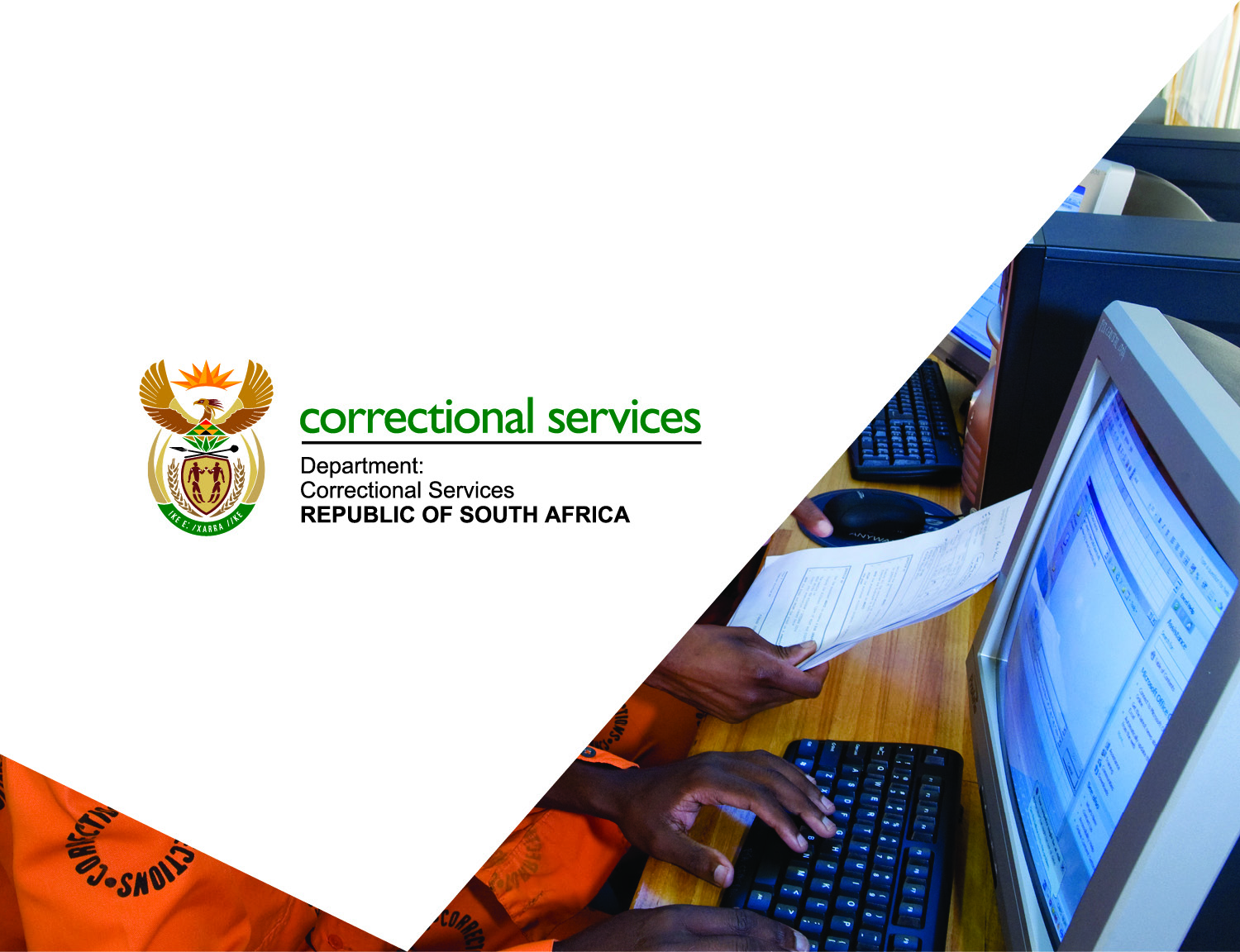 Thank You
THANK YOU

STRIVING FOR A SOUTH AFRICA IN WHICH PEOPLE ARE AND FEEL SAFE